Silhouettes d’animaux
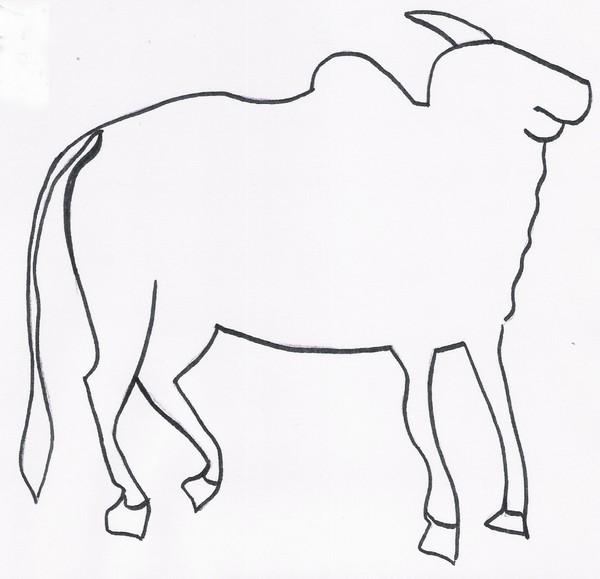 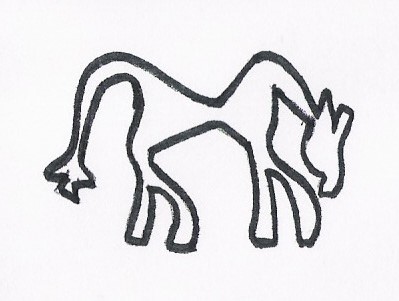 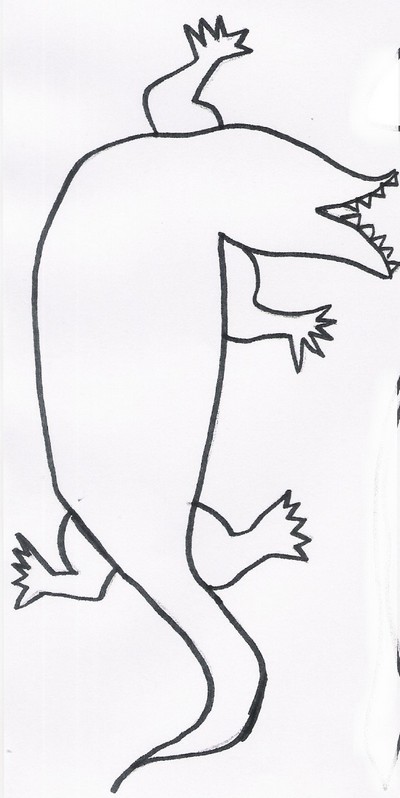 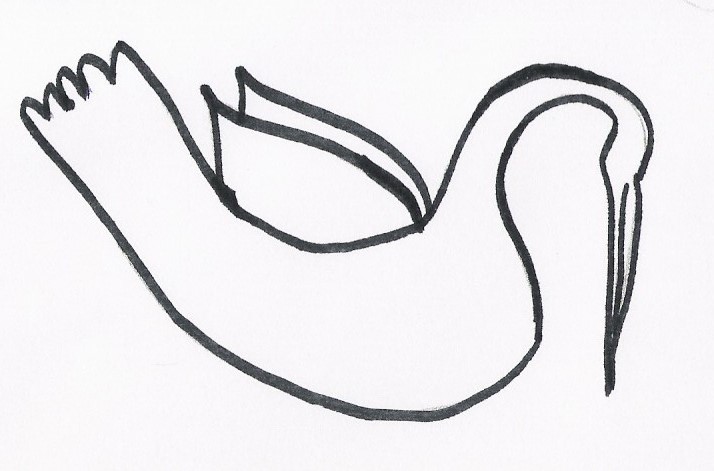 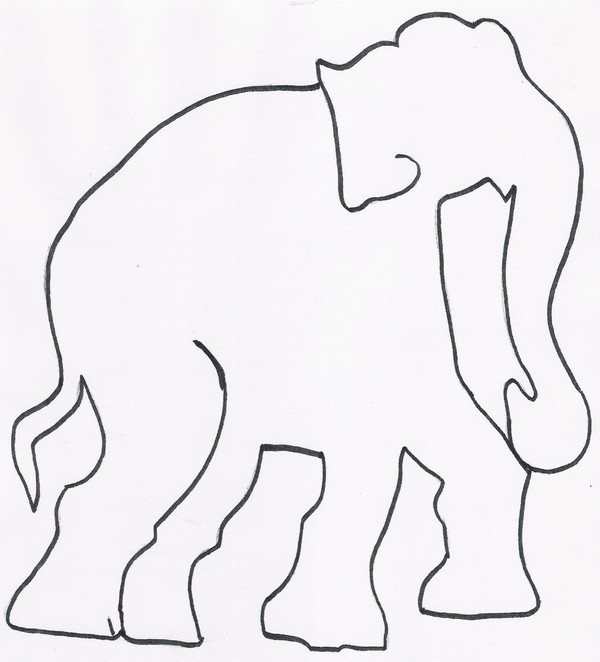 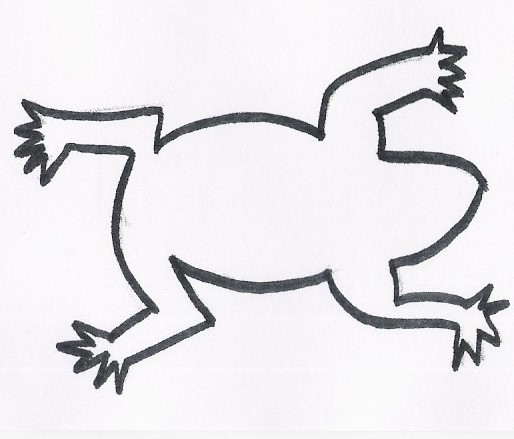 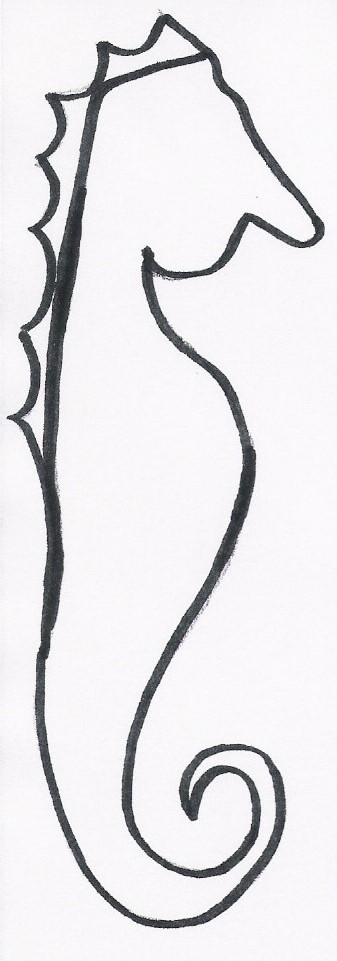 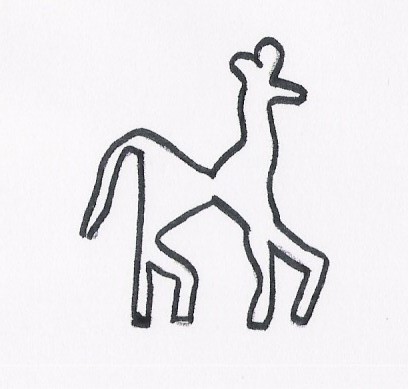 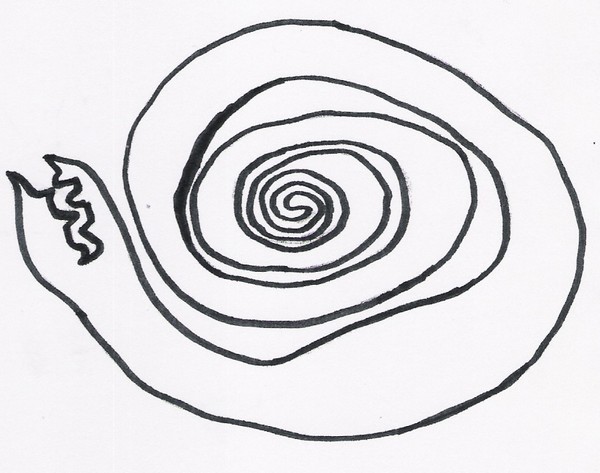 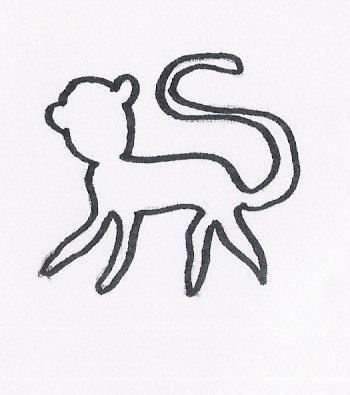 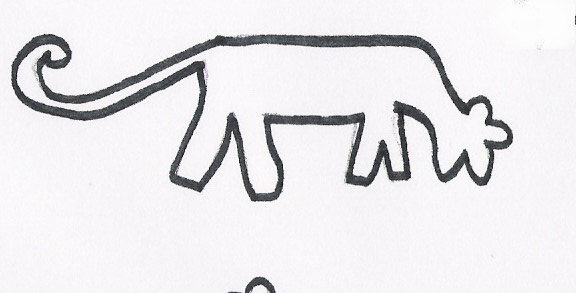